Урок - 3  ( V а ) \1у24н\  №93.
ТЕМА: \Т.30 \  РАДИОАКТИВНОСТЬ. -,-, -  ИЗЛУЧЕНИЯ.
ЦЕЛИ:
Изучить историю открытия радиоактивности.
Доказать, что при радиоактивности происходит распад ядра атома.
Изучить природу -,-, -  излучений.
Изучить правила смещения и закон радиоактивного распада.
ЗАДАЧИ:
ТИП УРОКА:
ВИД УРОКА:
ДЕМОНСТРАЦИИ:
1. к.фр. «Открытие естественной радиоактивности».
ХОД УРОКА:
Что же такое радиоактивность?
И причём здесь радио?
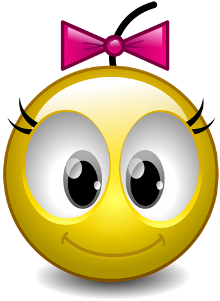 Домашнее задание.
Тема № 30
§§ 80,81,82,83
       Гр,  бр№4
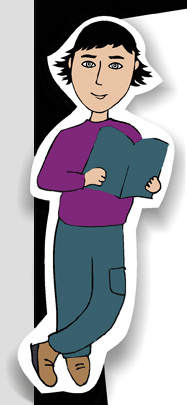 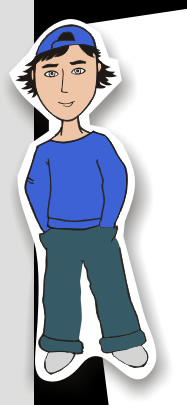 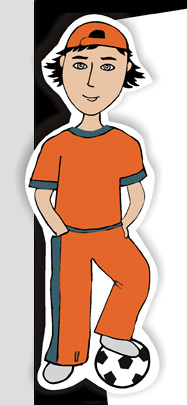 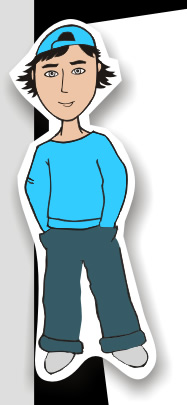 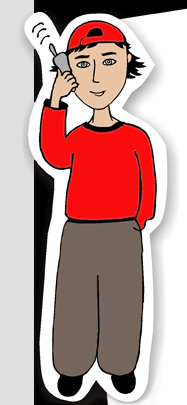 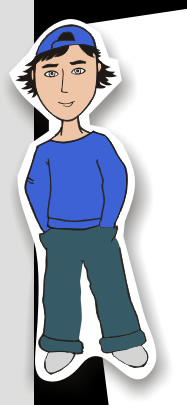 Физика 9
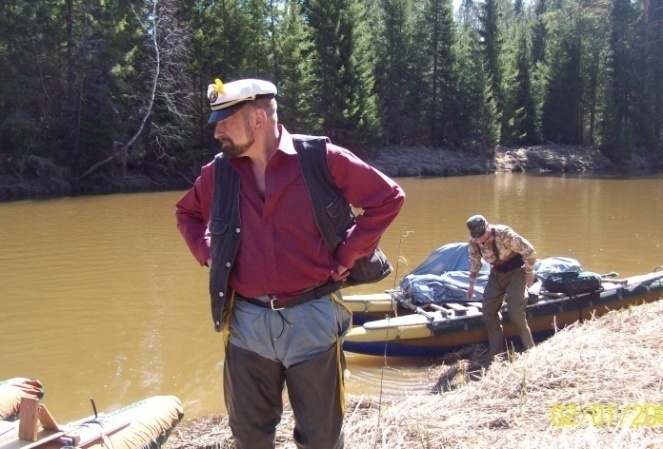 Тема №9-23
Строение атома
постулаты
Бора
Физика от физика, стр. 57
ТЭЭ
Ф/эфф
кекс…
  Томсон
ядро  большой массы
Резерфорд 1906
-  золото  0,001 мм
qЯДРА  = Ne 
qАТОМА= 0
-  одна из 2000 отразилась
атом  пуст…
(1см – 1км)
ускоренно  излучать
???
постулаты БОРА  1903
Е1
Е1
Е1
n2
k2
n2
1.В стационарных (Еn) не изл.
2.Изл. при переходе
-0,85
4
3
-1,51
2
-3,4
En =
изл= погл ЗСЭ
10,2
-
Ек - Еn= h
h=
-13,6
ПОГЛОЩЕНИЕ
основной
1
Физика
Тема №9-23
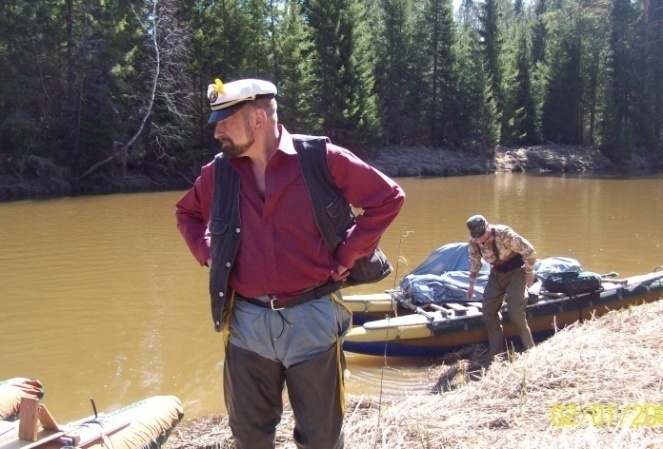 радиоактивность
закон
радиоактивного распада
Физика от физика, стр.57
Беккерель 1896
                    Крест… лучи…
Ионизируют  разряжают…
Св-во
Ядра  атома
От кол-ва U
От хим. соед.
Пьер и Мария Кюри
( ТОРИЙ, ПОЛОНИЙ,  РАДИЙ)
все с N  83 р/а
Открытие р/а  8 мин
Резерфорд
                     
ионизируют           
проникают              
S
бумага, Al,  Pb
  - на рентген. ЭЛ.МАГН
 -      e с различными v
 -        q/m
электроскоп  q0
счетчик  N
 спектр 
ядра гелия
На р/а
1. t0 p  хим. состав
2. МНОГО энерг.
3. «Алхимия»
Р/а =
= ЯДРА
(Радон…Резерфорд…Содди…)
правила  смещения
A
M
B
M - 4
Аz         Bz-2

D
C
Cz         Dz+1

Резерфорд
 активность в 2 раза            
 за Т(полураспада)
N0
N0
N0
N0
N0
4
23
2
2n
1
m,активность
80
40
Nост=Nо2-t/T
20
Nост=Nо2-t/T
t
2T
3T
T
Nост=
U  - 4,5 млрд.   
Ra – 1600 лет
      -  секунды  
С  -  5700лет
Статистические
- несчастный случай (не стареют)
- для МНОГО…
1. Какая доля радиоактивных атомов распадается через интервал времени, равный двум периодам полураспада? 
 В результате одинакового числа ядерных расщеплений получены два р/а препарата с периодами 1мин. и 1 секунда. Какой из препаратов дает более интенсивное излучение?
  Можно ли рентгеновские лучи в дефектоскопии заменить гамма-лучами?
Ньютон    "дисперсия" 
(белый = сложный )
nкр=
nф=
с
с
vкр
vф
кожзгсф
белый = сложный
nф  nкр
Цвета тел
vк vф  (в среде)
Красный галстук -
зелёный -
Чёрный – поглощает все…
в вакууме  vк =vф = с
растения зеленые!?
(Радуга образуется вследствие полного отражения и дисперсии лучей в дождевых каплях. При этом 
лучи рассеиваются наиболее интенсивно в 
направлении, образующем  42 с направлением 
солнечных лучей. ..... 
Т.е. солнце находится сзади…
3. Почему радуга имеет форму дуги?
1. Какую среду называют                           
                                      диспергирующей?
2. Будет ли происходить дисперсия света при прохождении через вакуум?
7.  Длина волны красного цвета в воде равна длине зеленого в вакууме. Какой цвет увидит человек в воде, если она освещена красным светом?
8.  Почему грязный снег быстрее тает?
9.  Почему зрачок кажется черным?
10.  Почему не видно лица человека закрытого частой сеткой, а он сам все видит?
19-1. Почему радуга имеет форму дуги? (Радуга образуется вследствие полного отражения и дисперсии лучей в дождевых каплях. При этом 
лучи рассеиваются наиболее интенсивно в 
направлении, образующем 42 с направлением 
солнечных лучей. .....
2. Можно ли увидеть радугу в 
полдень в июне у нас на Урале?(Нельзя)
3. Можно ли оказаться у одного края радуги? (Нельзя)
4.  Когда радуга выше в 16 или 17 часов ? (В 17 ч.)